Приборы для замера количества нефтепродуктов в емкостях.
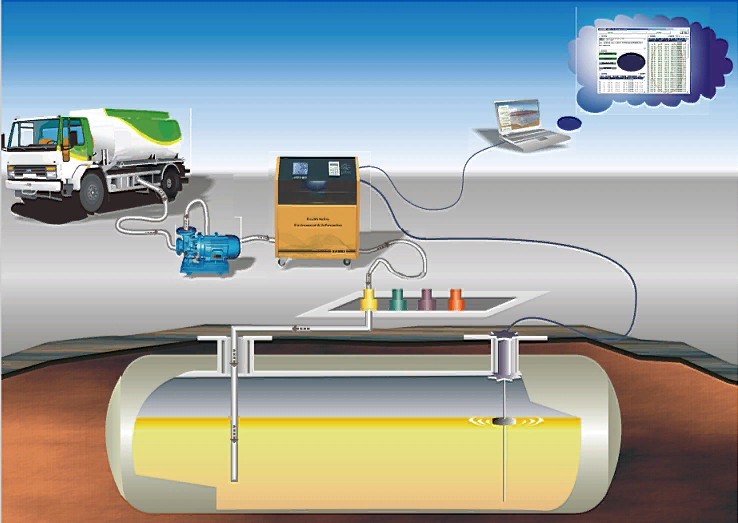 Техническая характеристика рулеток для замера нефтепродуктов
Рисунок замерной рулетки слотом
Техническая характеристика метроштоков для замера нефтепродуктов
Рисунок метроштока  МШС 2 м МШС - 3.5
Разновидности ареометров для нефти: АН, АНТ-1 и АНТ-2.
Главным отличием этих трех видом друг от друга является то, что АН изготавливаются без термометра по сравнению с АНТ-1 и АНТ-2.
Если же Вы используете АН ареометр, то для определения температуры часто применяют термометр ТЛ-4 в паре.
Корпус ареометров, как правило, стеклянный. У них узкая направленность применения – измерение плотности. Большим спросом пользуются в нефтяной промышленности, металлургии, на карьерах, в горнодобывающей и газодобывающей промышленности. Также, их часто используют в лабораториях и на АЗС. Они предназначены для определения веса нефтепродуктов в заданном объеме, либо наоборот.
Пробоотборника для замера нефтепродуктов в емкостях
Для сырой нефти и нефтепродуктов с давлением паров меньше 100 кПа, которые хранятся в подземных хранилищах шахтного типа, в хранилищах, выщелачиваемых в отложениях каменной соли, ледогрунтовых хранилищах, а также в резервуарах траншейного типа и в цилиндрических горизонтальных, в цистернах (ж/д и автомобильных), применяются отборные краны, расположенные в оголовке подземного хранилища, а также различные виды переносных отборников или бутылки в металлическом защитном каркасе;
для сырой нефти и нефтепродуктов с давлением паров меньше 100 кПа, находящихся в трубопроводах, используются специальные отборники ручного или автоматического типа;
для жидких нефтепродуктов, хранящихся в бочках, бутылках, банках, бидонах или резервуарах резинотканевого типа, используются стеклянные или металлические пробоотборные трубки, а также дюритовые шланги (от 9 до 12 миллиметров в диаметре);
для нефтепродуктов, находящихся в мазеобразной форме, которые хранятся в банках, бочках, бидонах или барабанах, применяются различные виды щупов: